PAML
ByKishor kumar sarkerPhd Candidate
Lab of Molecular Systematics & EcologyShanghai Ocean University, China
Date: 07.01.22
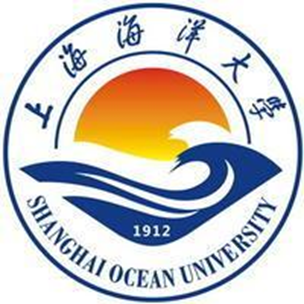 PAML
PAML (for Phylogenetic Analysis by Maximum Likelihood) is a package of programs for phylogenetic analyses of DNA and protein sequences using maximum likelihood that has been developed by  Joseph P. Bielawski and Ziheng Yang
Program’s Included...
The PAML package currently includes the following programs: baseml, basemlg, codeml, evolver, infinitesites, pamp, yn00, mcmctree and chi2
What PAML can DO?
• Comparison and tests of phylogenetic trees (baseml and codeml)
• Estimation of parameters in sophisticated substitution models (baseml and codeml)
• Likelihood ratio tests of hypotheses through comparison of implemented models (baseml, codeml, chi2) 
• Estimation of divergence times (baseml and codeml);
• Ancestral state reconstruction (baseml and codeml);
ConTD...
• Generation of datasets of nucleotide, codon, and amino acid sequence by Monte Carlo simulation (evolver);
• Estimation of synonymous and nonsynonymous substitution rates and detection of positive selection in protein-coding DNA sequences (yn00 and codeml).
• Bayesian estimation of species divergence times incorporating uncertainties in fossil calibrations (mcmctree).
So, what we gonna do??
Branch-site model for Positive selection
What is POsitive Selection
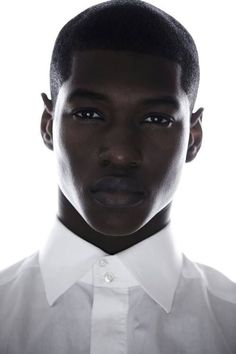 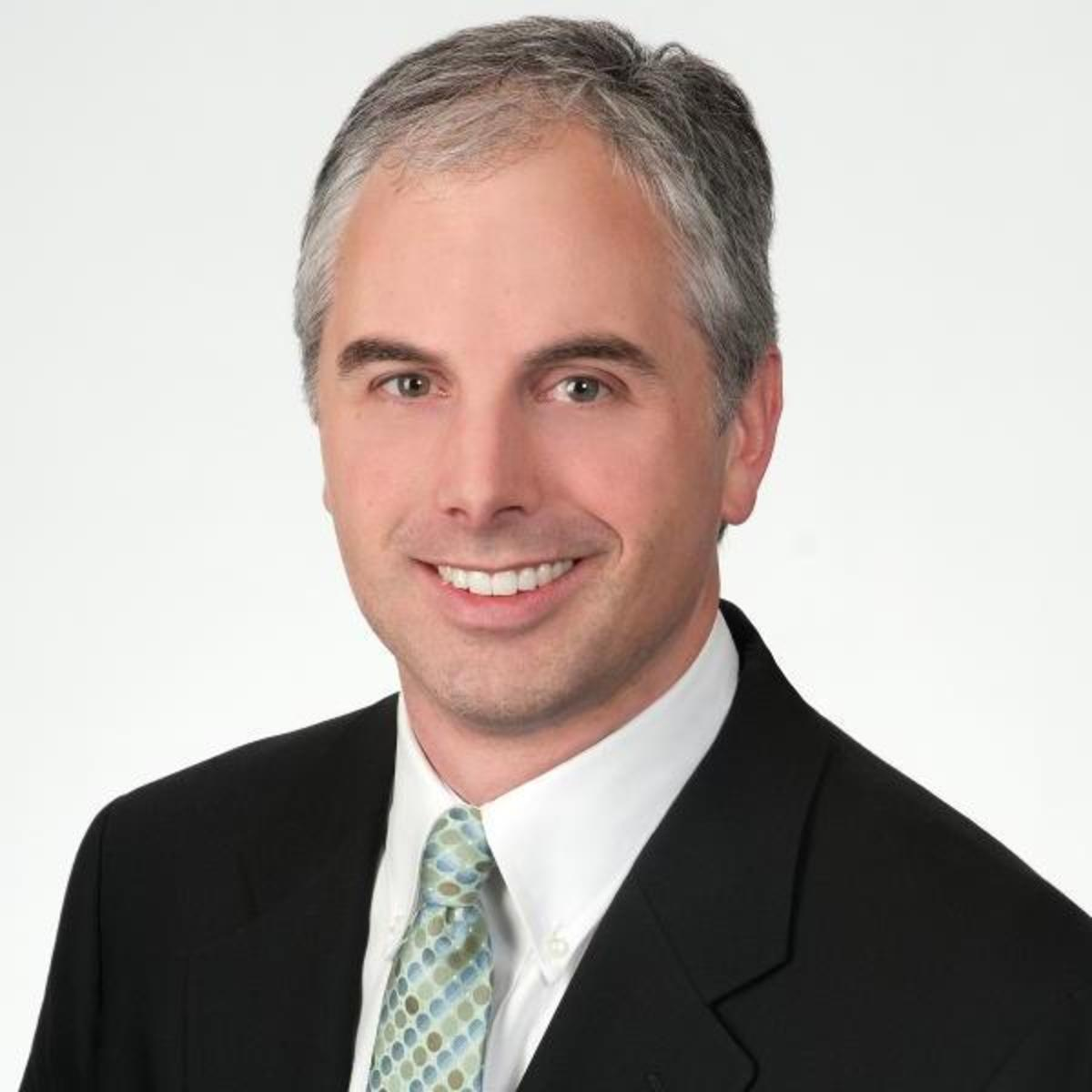 Any Advantageous swap over any trait
CONTD..
branch-site model, which estimates different dN/dS values among branches and among sites with in a tree of a life
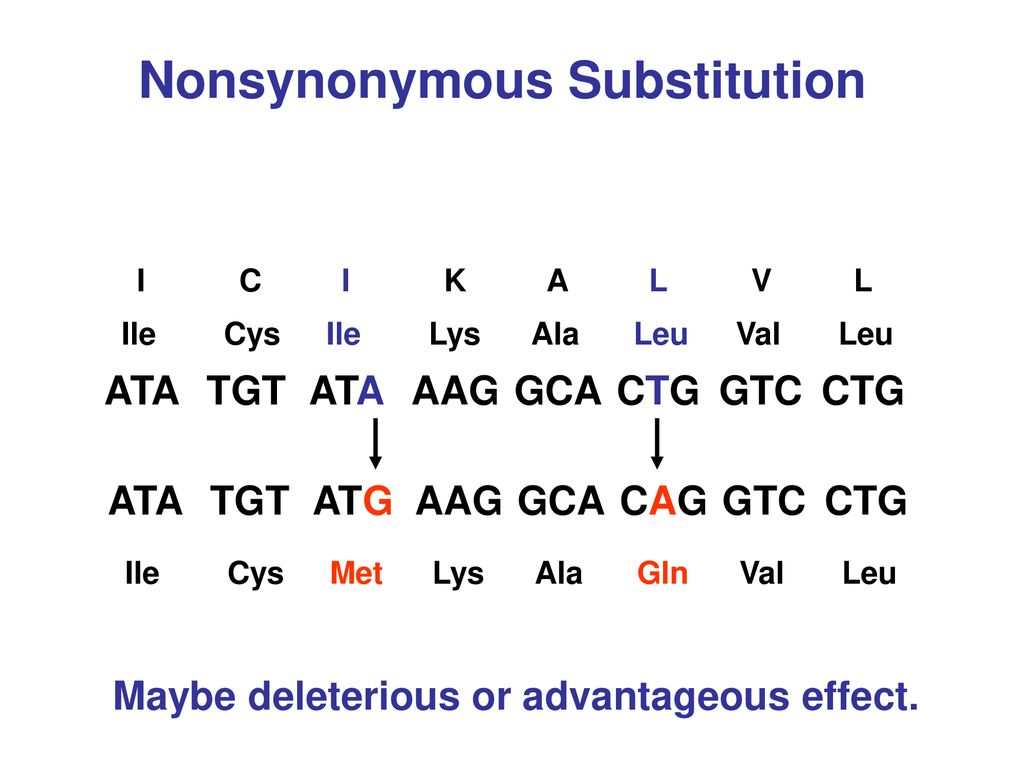 COntD..
A branch of interest is selected and called "foreground branch". 
All other branches in the tree are the "background" branches. 
The background branches share the same distribution of ω = dN/dS value among sites, whereas different values can apply to the foreground branch.
Two models are computed: a null model (H0), in which the foreground branch may have different proportions of sites under neutral selection than the background (i.e. relaxed purifying selection);
 And an alternative model (H1), in which the foreground branch may have a proportion of sites under positive selection.
As the alternative model is the general case, it is easier to present it first.
Contd..
Alternative model (H1): three classes of sites on the foreground branch
1. ω0: dN/dS < 1
2. ω1: dN/dS = 1
3. ω2: dN/dS ≥ 1
K0:  Proportion of sites that are under purifying selection (ω0 < 1) on both foreground and background branches.K1:  Proportion of sites that are under neutral evolution (ω1 = 1) on both foreground and background branches.
COntd..
K2a: Proportion of sites that are under positive selection (ω2 ≥ 1) on the foreground branch and under purifying selection (ω0 < 1) on background branches.K2b: Proportion of sites that are under positive selection (ω2 ≥ 1) on the foreground branch and under neutral evolution (ω1 = 1) on background branches.

For each category, we get the proportion of sites and the associated dN/dS values.
CONTD..
Null model (H0) (ω2 fixed to 1):
K0:  Sites that are under purifying selection (ω0 < 1) on both foreground and background branches.K1:  Sites that are under neutral evolution (ω1 = 1) on both foreground and background branches.K2a: Sites that are under neutral evolution (ω2 = 1) on the foreground branch and under purifying selection (ω0 < 1) on background branches.K2b: Sites that are under neutral evolution (ω2 = 1) on the foreground branch and under neutral evolution (ω1 = 1) on background branches.
COntd..
For each model, we get the log likelihood value (lnL1 for the alternative and lnL0 for the null models), from which we compute the Likelihood Ratio Test (LRT).
The 2×(lnL1-lnL0) follows a χ² curve with a degree of freedom of 1, so we can get a p-value for this LRT
Files Required
1. Protein Sequence2. Correspondoing Nucleotide sequence3. Phylogenetic tree
Selection analysis in Genome Scale
How to Retrieve protein and Nucleotide sequence
1. From Genome:By structural Annotation using annotation tools like MAKER3
2. From Transcriptome:By prediction using Trasdecoder
Find One To ONE ortholgous Genes
. Several Softwares can be used, like: OMA, OrthoMCL, Swift-Ortho, Orthofinder.
. Orthofinder is fast then any other as it uses Diamond to Blast
. cmdline to run orthofinder:
orthofinder -f pep_folder #pep_folder→proteins of all species
orthofinder -f nuc_folder -d ### nuc_folder→transcripts for all species(not incouraged)
Orthofinder Output
Protein ALignment
As a aligning tool mafft will be a good option
For better accuracy use ‘mafft-linsi’
Cmd line:

mafft-linsi OG000826.fa > $OG000826.fa.aln.out
Contd..
For a bunch of file, write a simple bash script:

#!/bin/bash
   for file in *.fa
     do
   mafft-linsi ${file} > $file.aln.out ;
REspective CDS retrieval
Take out all the CDS in a single file
cat sp1.fa sp2.fa sp3.fa sp4.fa sp5.fa sp6.fa > all_cds.fa


Use a python script to seperate according to orthogroup id 
python get_same_name_seq_from_fasta.py -name pep.fa -seq all_cds.fa -o output_prefix
Contd..
For a bunch of a file write a loop in bash, like:

#!/bin/bash
for file in *.out; #here, the peptide alignment was used
 do
python get_same_name_seq_from_fasta.py -name ${file} -seq all.cds.fa -o ${file}.cds
 done
contd..
CDS file (*_accept.fa)
Contd..
Remove the stop codons (TGA, TAG, TAA)
Use a perl script “ReplaceStopWithGap.pl” to remove the stop codon.
Cmd line:

perl ../Scripts/ReplaceStopWithGaps.pl -pep OG000826.fa  -nuc OG000826.fa.aln.out_accept.cds -output OG000826.fa.codon 

For a bunch of a file write loop to do that
Keep both the input file in same directory
Contd..
UFFFFFFFF, Still few works to do..
Gap signs (---) need to be removed 
Take all the ‘*.codon’ file in a single folder and use a simple ‘sed’ cmd to remove gap signs, like:
 
 sed -i 's/---//g' *.codon
CHANGE All the ID’s According to Speceies Name
>TRINITY_Alosa_DN1962_c0_g1_i1.p1 ------ >Alosa
>TRINITY_Colia_DN31680_c0_g1_i2.p1 ------- >Coilia
>TRINITY_Clupea_DN3380_c2_g1_i1.p1 ------ >Clupea
>TRINITY_Engraulis_DN2926_c0_g1_i1.p1 ------ >Engraulis  
>T>TRINITY_Sardina_DN153_c0_g1_i2.p1 ------ >Sardina
>TRINITY_Tenualosa_DN42569_c0_g1_i1.p1 ------ >Tenualosa

Use any of the following script:‘changeID.pl’ or ‘edit_codon_seqName.py’
Backtransletion of alignment
Use Trimal to backtraslate the alignment into codon
Cmdline:

/mnt/genome3/Lab_Users/Kishor/DISK_2/softwares/trimal-1.4.1/source/trimal -in OG000826.fa.aln.out -out OG000826.fa.aln.out.trim -automated1 -backtrans OG000826.fa.codon ##For a bunch of file write a loop
COntd..
Contd..
Remove the gaps from the coding regeion again using Trimal.
cmdline:
/mnt/genome3/Lab_Users/Kishor/DISK_2/softwares/trimal-1.4.1/source/trimal -in OG0008206.fa.aln.out.trim -out OG0008206.fa.aln.out.trim.codon -nogaps -phylip_paml##For a bunch of a file wirte a loop
Contd..
Prepare the tree
A species tree from Orthofinder can be used((coilia:0.101849,engraulis:0.148352)0.469925:0.0318736,(clupea:0.115353,(tenualosa:0.128968,(alosa:0.0792854,sardina:0.121469)0.414901:0.0507301)0.271702:0.0461246)0.469925:0.0318736);

The tree format need to be compatible with PAML
Use a ‘vim’ command to edit the tree
Put the number inside the tree carefullly
Contd..
Only one tree will be tested
#Represents forground lineage
Prepare the Control File
Running PAML
For one gene:/mnt/genome3/Lab_Users/Kishor/DISK_2/softwares/paml4.9j/src/codeml codeml.ctl

For a group of a gene, use a custom python script (take all the *.fa.aln.out.trim.codon file in one folder):python paml_autoRun.py -codon /path/to/codon/folder  -tree tree.txt -o /output/path/ -cfg codeml.ctl -codemlPath /mnt/genome3/Lab_Users/Kishor/DISK_2/softwares/paml4.9j/src/codeml -p 30
Interpretting Output
Now, Run NULL Hypothesis..
Null MOdel REsult
Likelihood Ratio Test(LRT)
Calculate the LRT, like:2×(lnL1-lnL0)=2*｛-1716.933699 - (-1720.549114)｝=7.231 ##chi score
Degree of Freedom (df)npa - npn = 15 - 14 = 1
Do a online chi square at https://www.socscistatistics.com/pvalues/chidistribution.aspx
Contd..
Manual Checking
Some Common PitFall
***Keep at least two as forground species/Keep Multiple individual for forground species
Further Filtering Based on BLOSSUM62 Matrix
Prinicle:-Classify the Amino Acids by Acid/Base and Polar/Non-polar charecteristics-How costly it would be to transit from one AA to another AA?
Contd..
Do a another trimming over the initial alignment of peptides
Chaged the IDs accordingly
cmdline:/mnt/genome3/Lab_Users/Kishor/DISK_2/softwares/trimal-1.4.1/source/trimal -in ../OG0008206.fa.aln.out -out OG0008206.fa.aln.out.nogap -nogaps

***Keep the alignment in fasta format
contd..
Filter the site by setting background, forground and target species
cmdline:python dN_site_filter_withMatrix.py -i accessories_for_Paml/only_trimmed_proteins/ -fao paml_alt_run/ -stat filter_site.txt -bg 2,4,5 -fg 1,3,6 -tg 1,3,6
          -i      aligned protein *.nogap file folder
        -fao    PAML run folder
        -stat   stat result output prefix
        For every group's single site. for all, such as 1,2,3,4,5,6,7,8
        -bg     Background group, such as 1,2,3,4,5
        -fg     Forward group, such as 6,7,8
        -tg     Top group, such as 6,8
Contd..
LMSE model vs PAML MOdel
cmdline:python compair_with_pamlSite.py  -stat filter_site.txt -site paml_alt_run -o paml_vs_blossum_site.txt
Finally remove the genes that has been rejected by null hypothesis.
THANKS TO ALL...........